Teaching Assistants, what’s in your FUTURE?
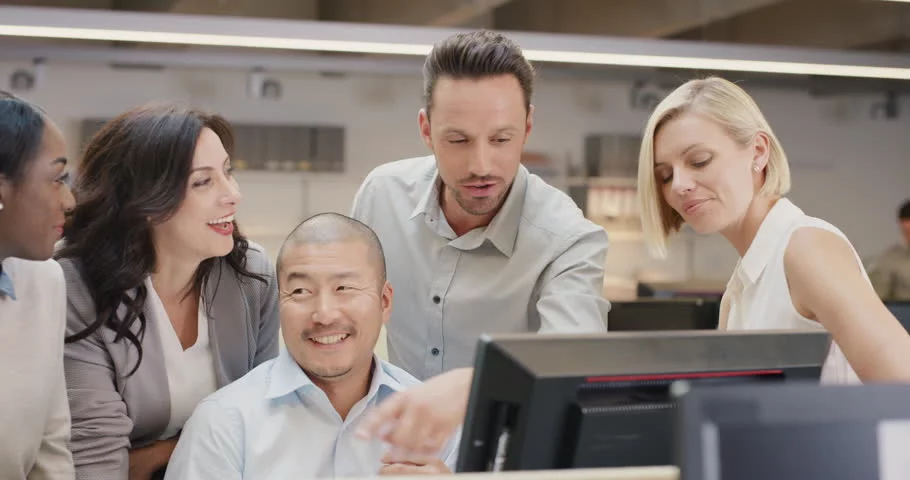 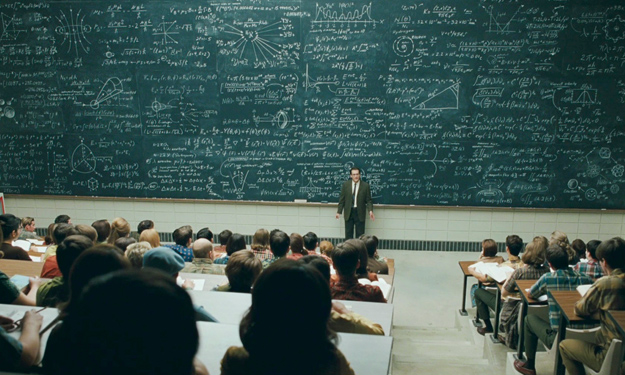 Industry?
Academia?
What skills will you need?
Leadership Skills
Assessment Techniques
Diversity & Inclusion
Responding to Writing
Project Management
Presentation Techniques
Collecting & Giving Feedback
Motivation
Develop these and more in 
ENG 598 TL: Teaching & Leadership
Fall 2018: Fridays 11:00–11:50am
Develop professional skills through practical training in classroom management; review pedagogy and theory of learning. Create communities of practice through discussions and classroom observations; become familiar with campus resources for teaching improvement; discover cutting-edge teaching methods, such as active learning. Completion of this course can be applied towards the Graduate Teacher Certificate and the Certificate in Foundations of Teaching, offered by CITL. CRN 68907 (1 credit hour) or 69679 (2 credit hours).